Faculté d’éducation – Site de Mende – Université de Montpellier
Résoudre des problèmes en langue
Enigme
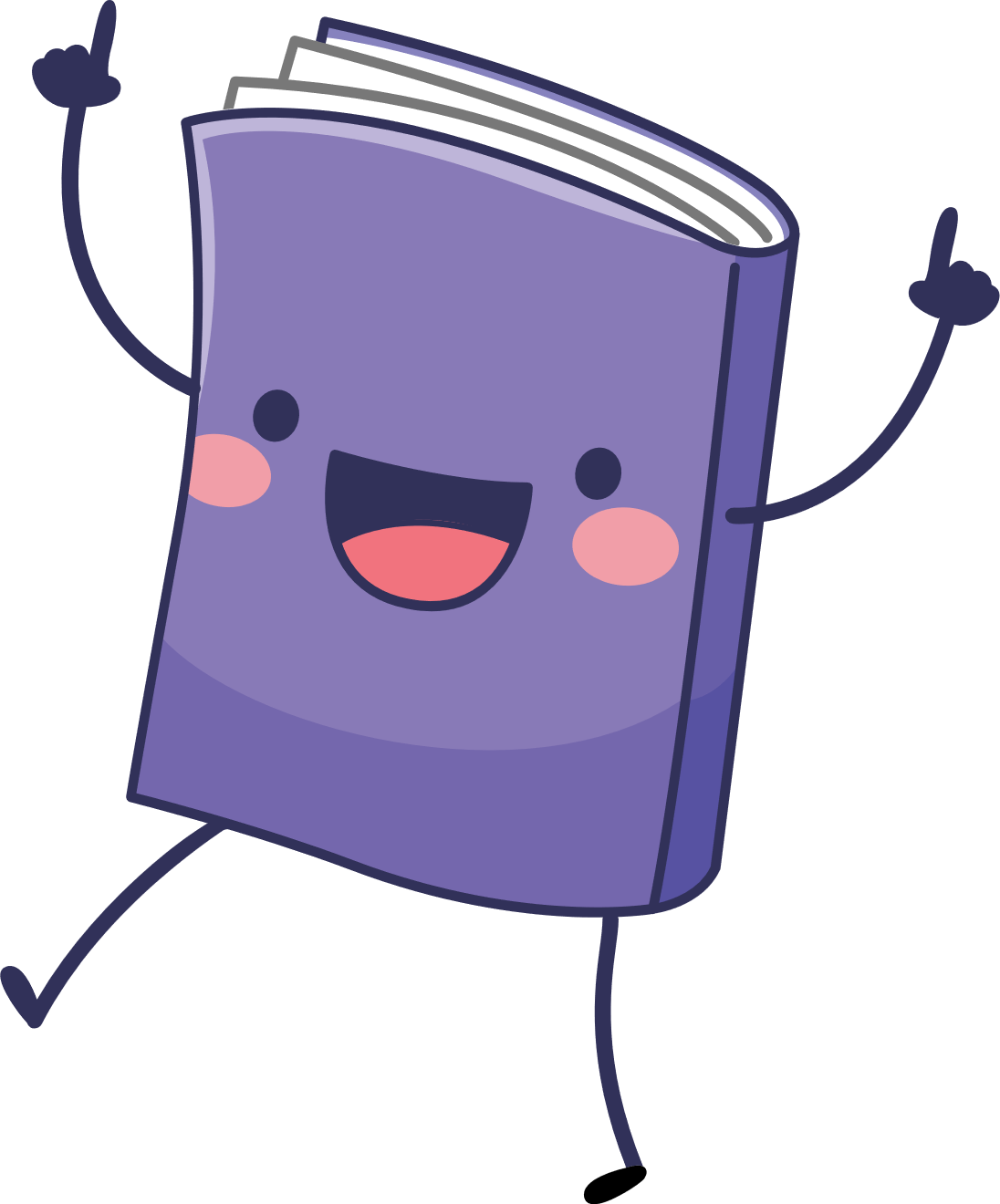 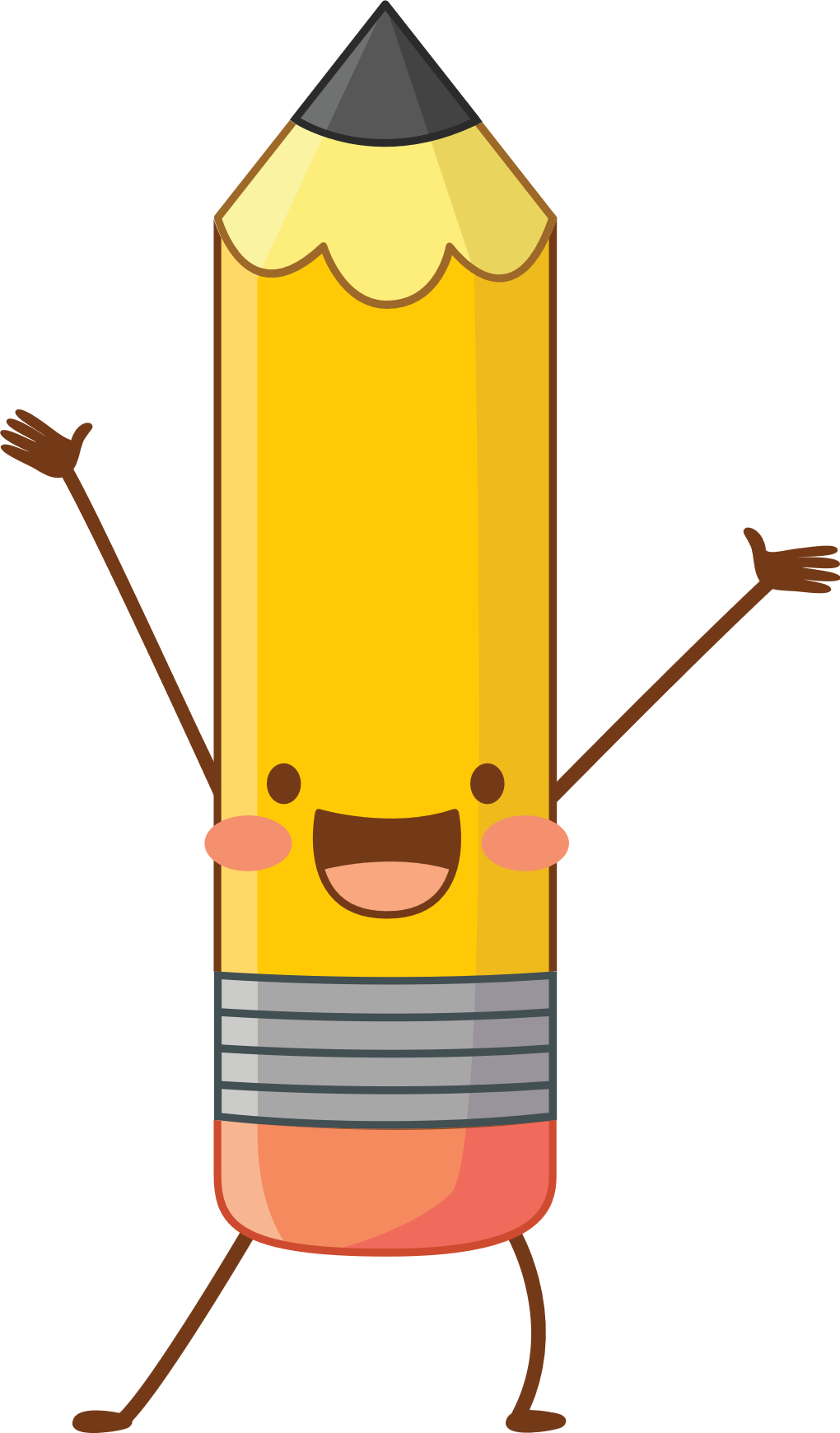 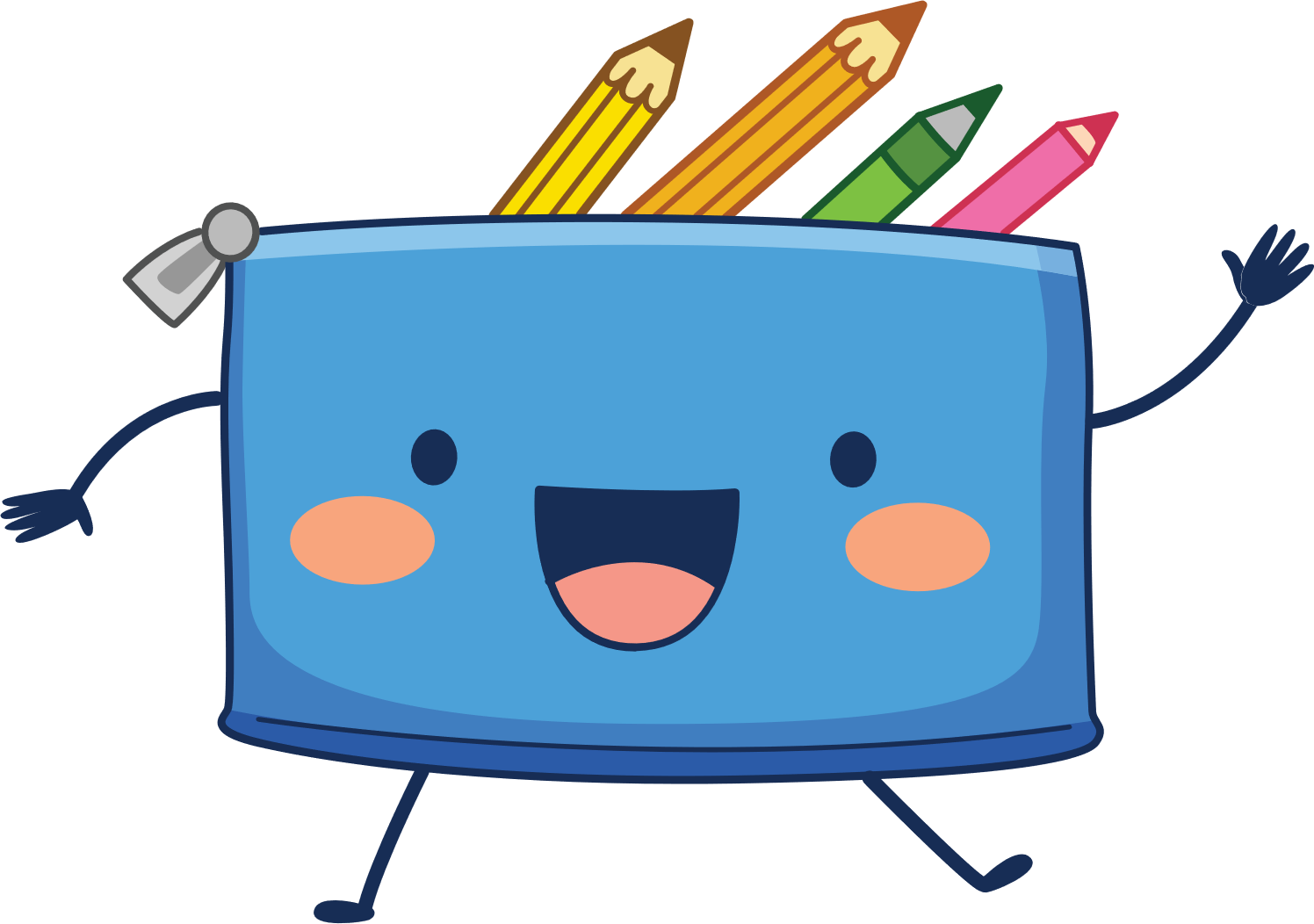 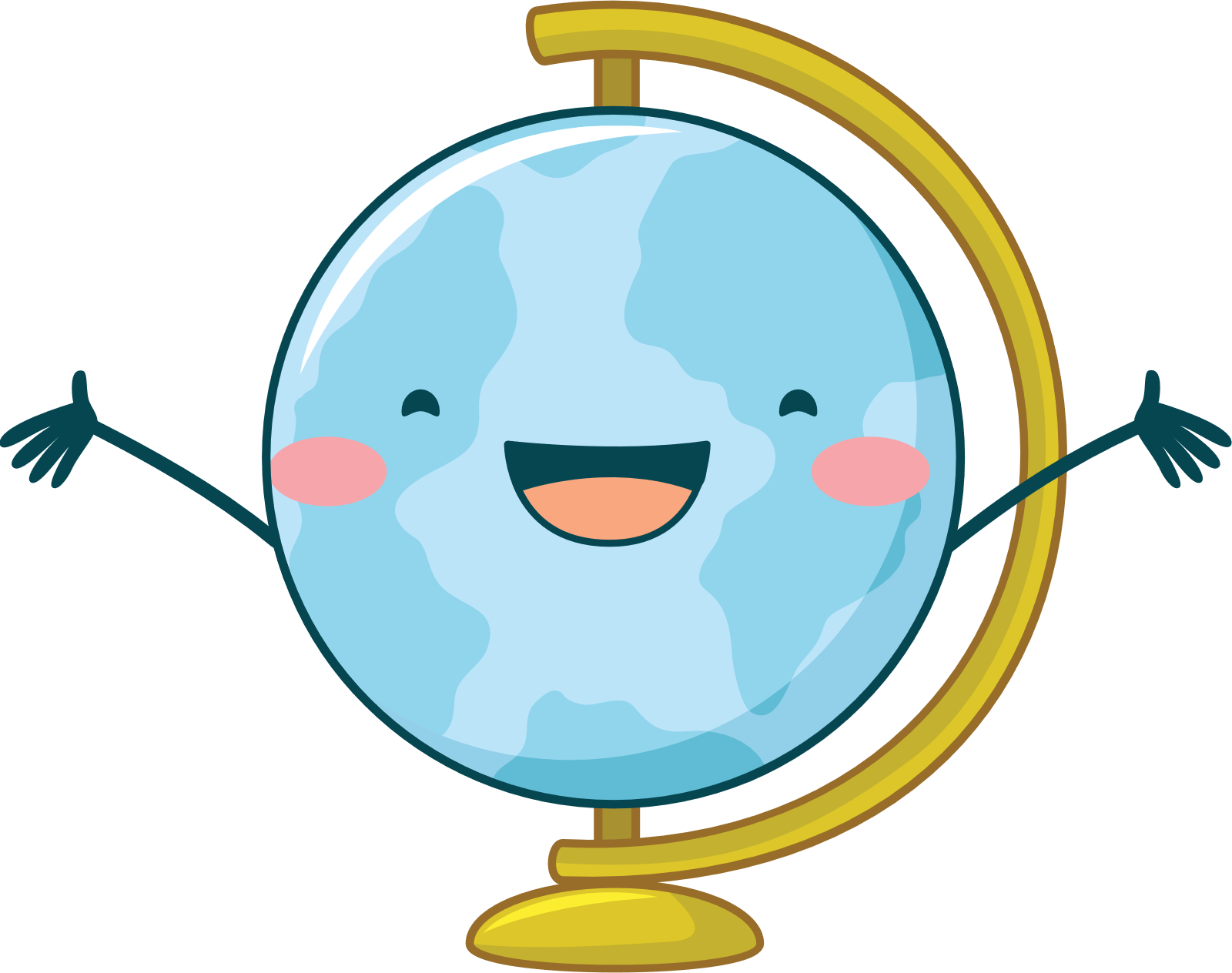 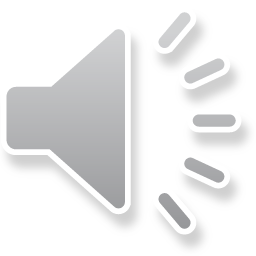 Florence Couillaud – Formatrice – Département de Lettres
Bienvenue !
Dans cette capsule, je vous propose de résoudre une énigme orthographique, lexicale ou grammaticale.
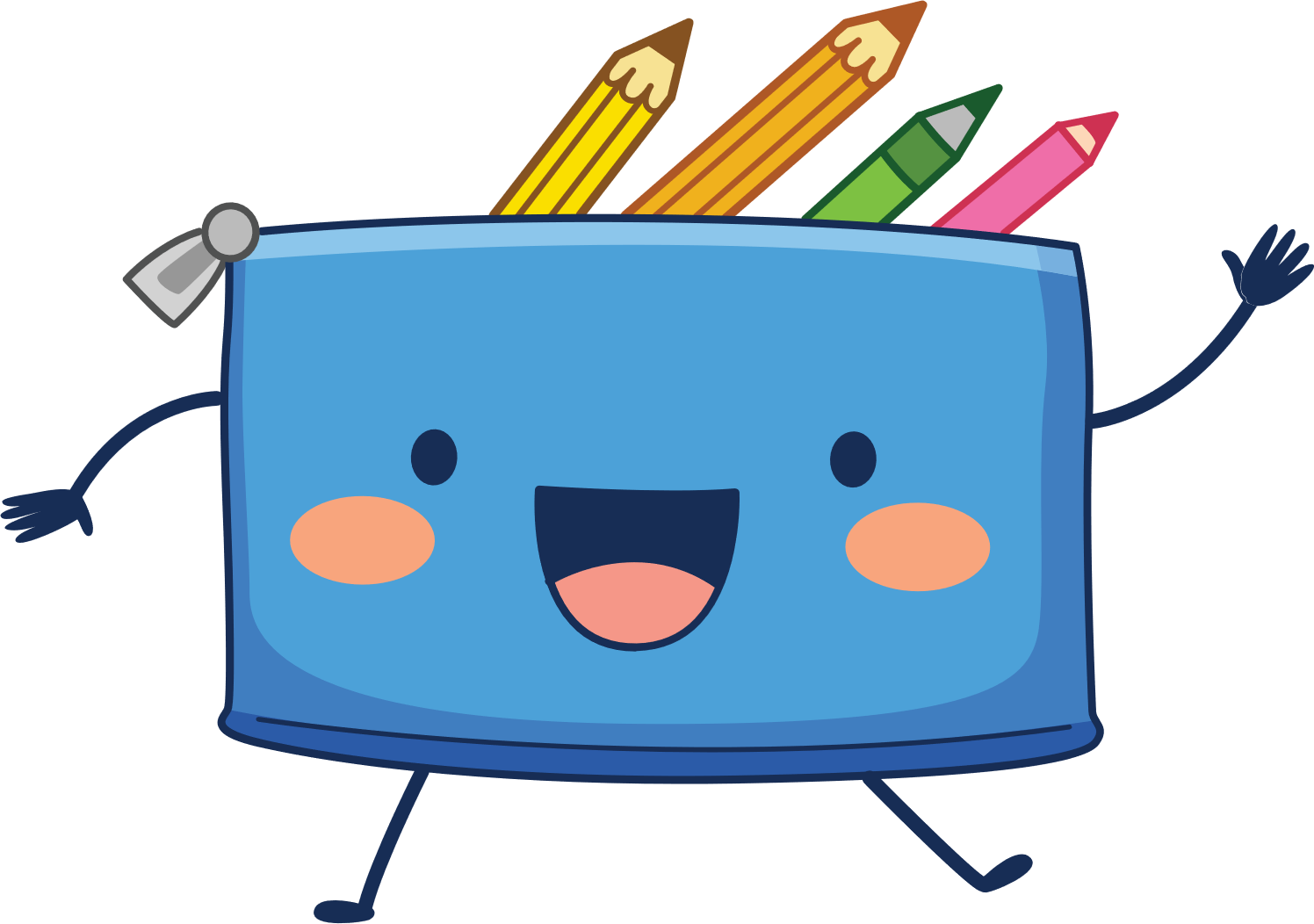 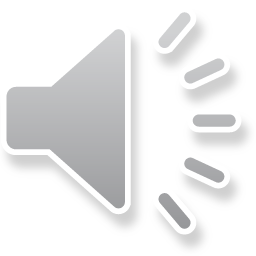 Enigme
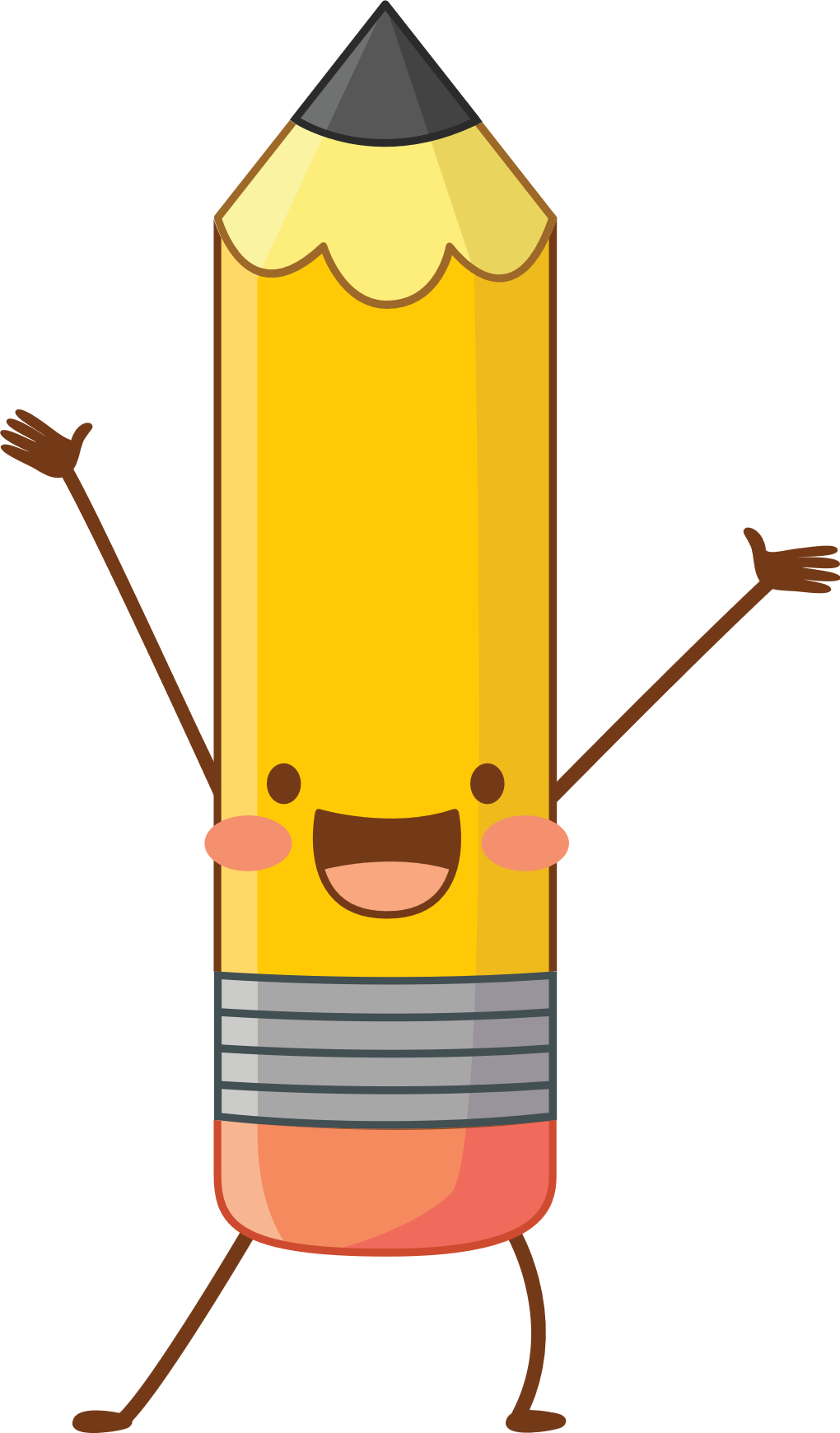 Voici 6 énoncés ambigus. Pourquoi le sont-ils ?
La petite brise la glace.
Le fou craint la brise.
Il rentre dans la chambre. Il voit le journal et le lit.
d.  Il prend sa montre et la règle.
e.  L’avocat dément le fait.
f.   L’homme brave l’interdit.
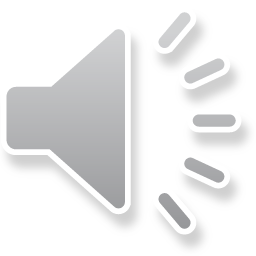 Consignes pour la résolution de l’énigme
Vous devez : 
Réfléchir seul ou en groupe
Formuler au préalable des hypothèses personnelles en vous appuyant sur le sens des phrases ou des mots proposés et sur les connaissances que vous possédez déjà. Conseil : reformulez ces phrases en remplaçant certains mots ou groupes de mots par d’autres mots. 
Vérifier ensuite ces hypothèses en consultant tout type de document : dictionnaire, site internet, ouvrages de grammaire, etc.
Quand vous aurez trouvé la solution, choisissez 2 énoncés pour lesquels vous rédigerez une explication sous la forme d’une ou deux diapositives en utilisant le métalangage grammatical qui convient (nom, sujet, déterminant, etc.). N’hésitez pas à faire un schéma ou à illustrer votre explication.
Bonne recherche !
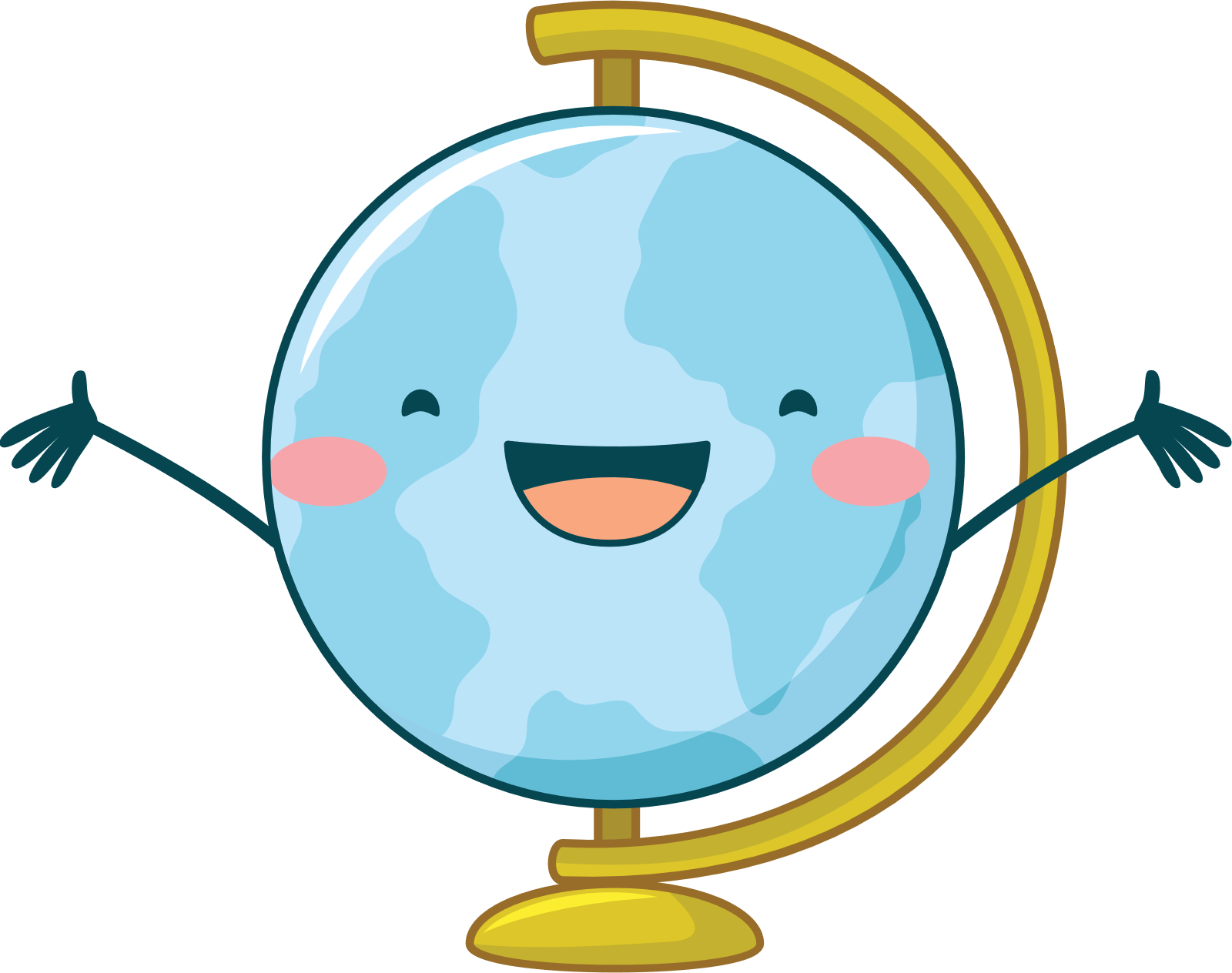 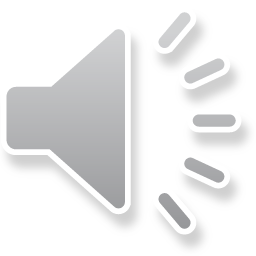 Solutions
Solutions au 
prochain
TD
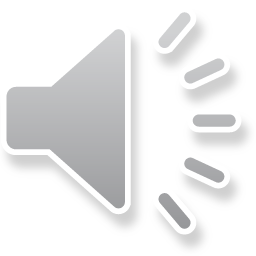 Entrainement 2
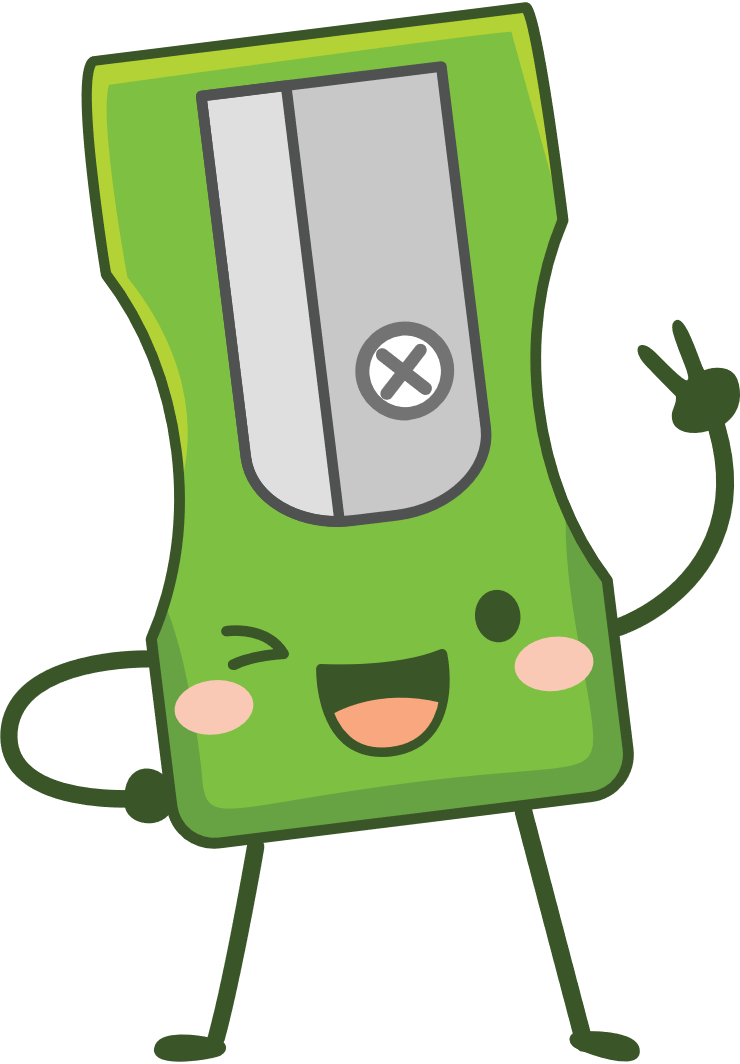 Dans les phrases suivantes, les mots en italique ne sont pas tous écrits correctement. Complétez les phrases en corrigeant l’orthographe, s’il y a lieu.
Solutions
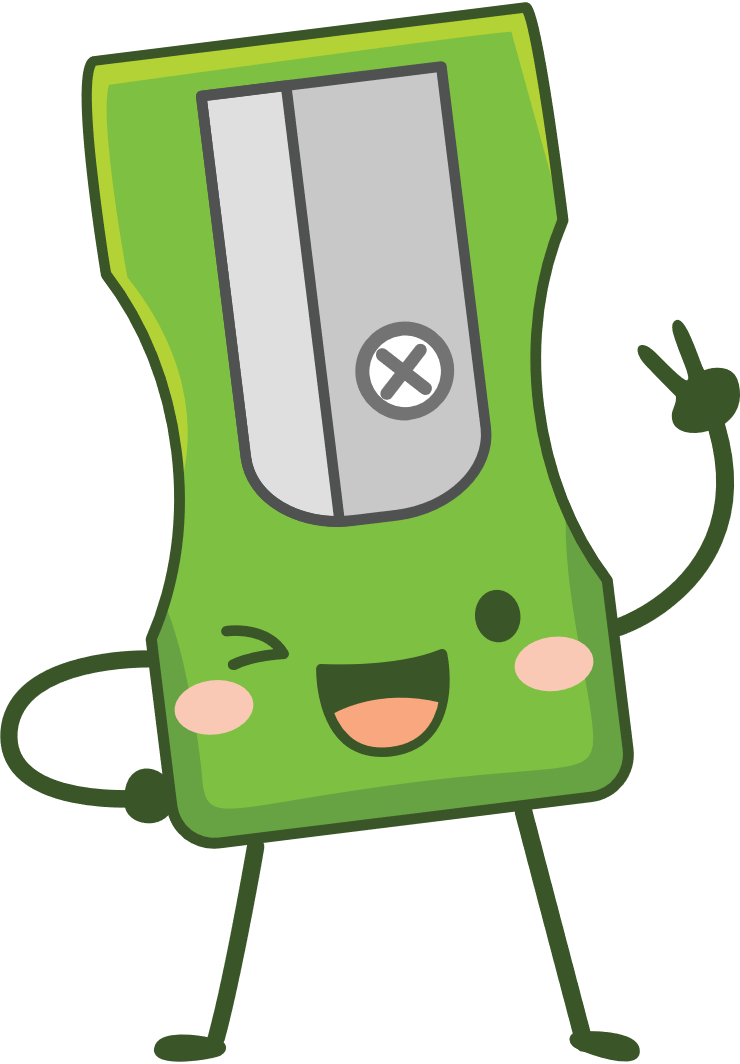 Faculté d’éducation – Site de Mende – Université de Montpellier
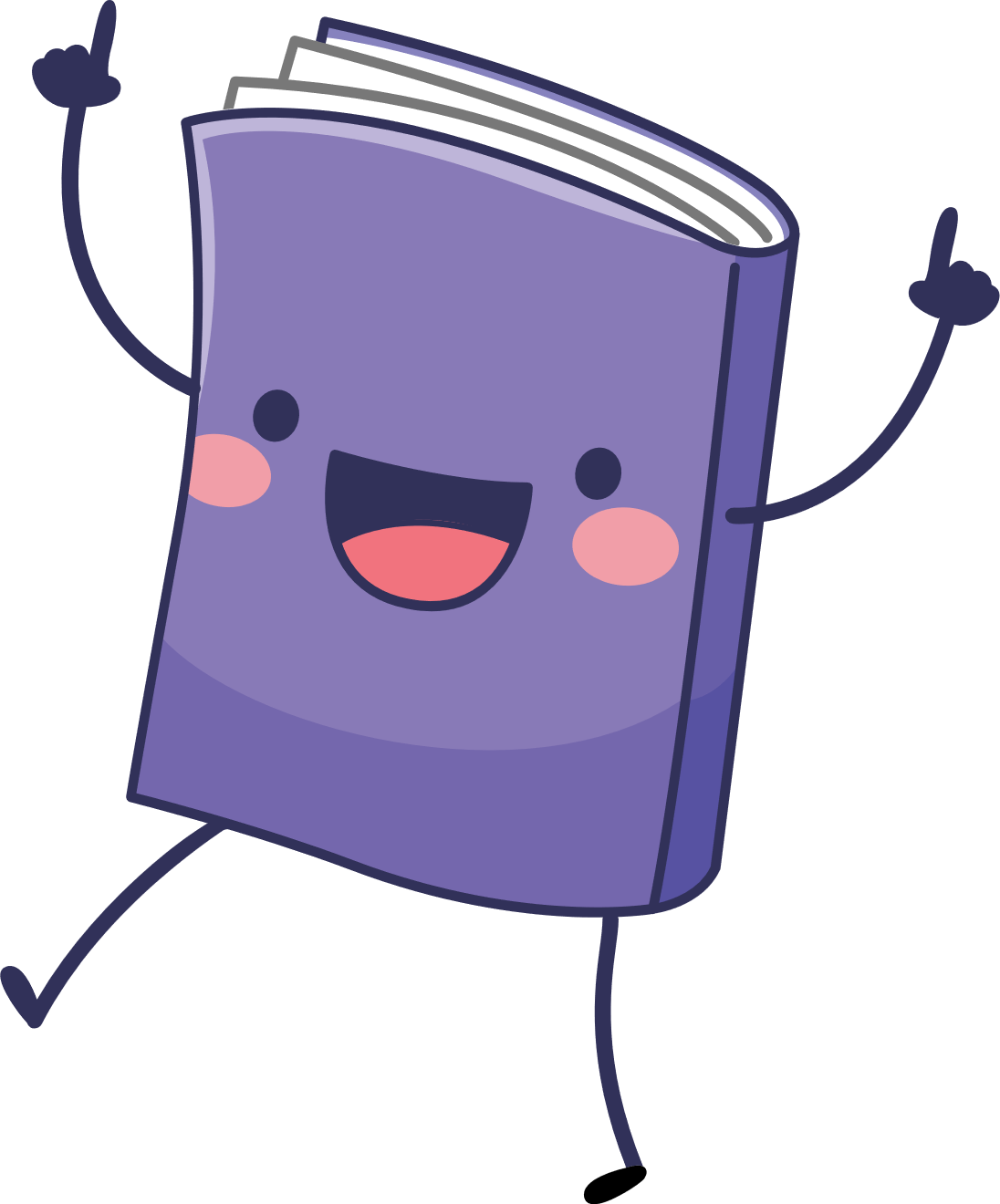 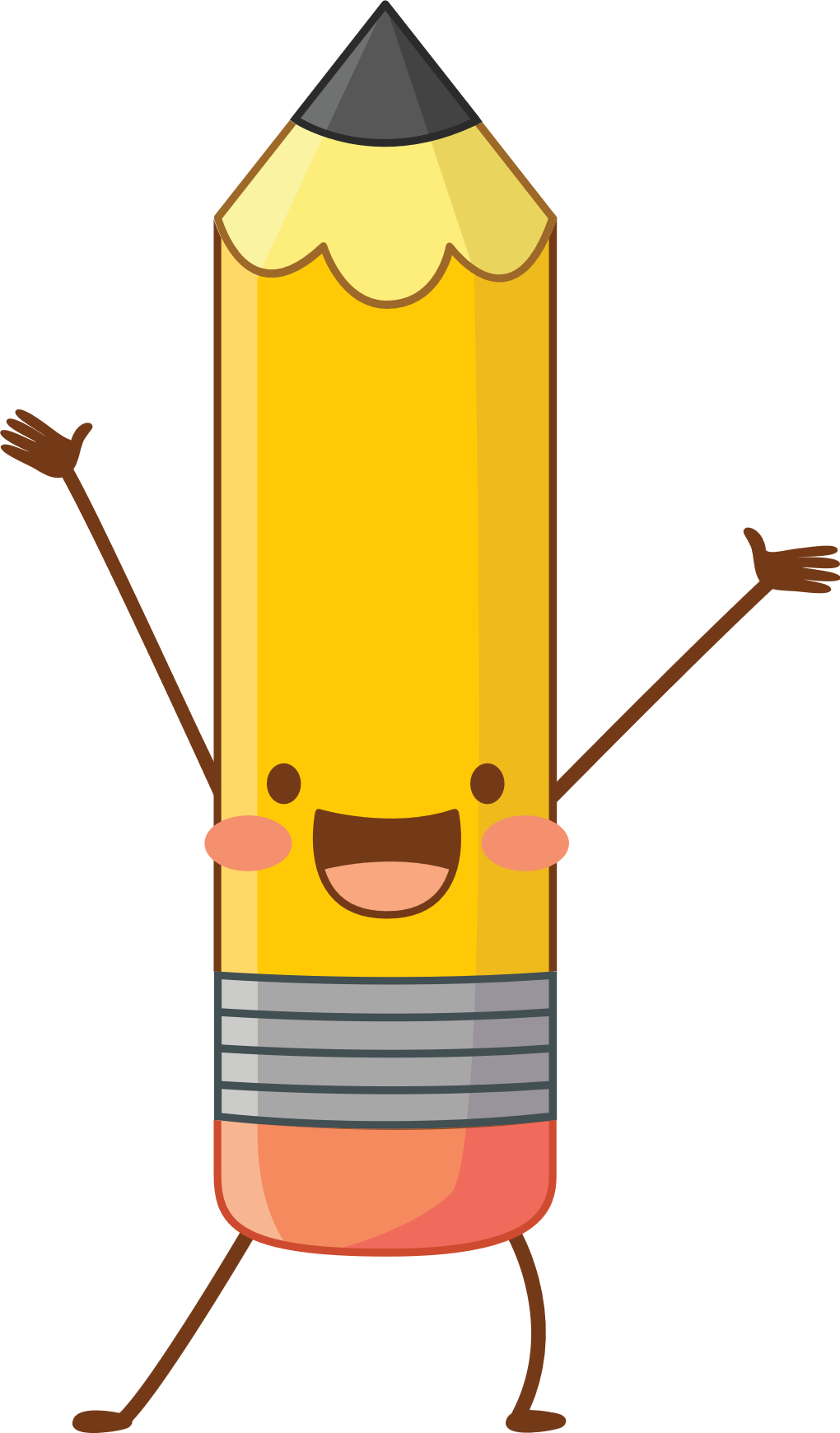 Merci pour votre participation
A bientôt pour une nouvelle énigme
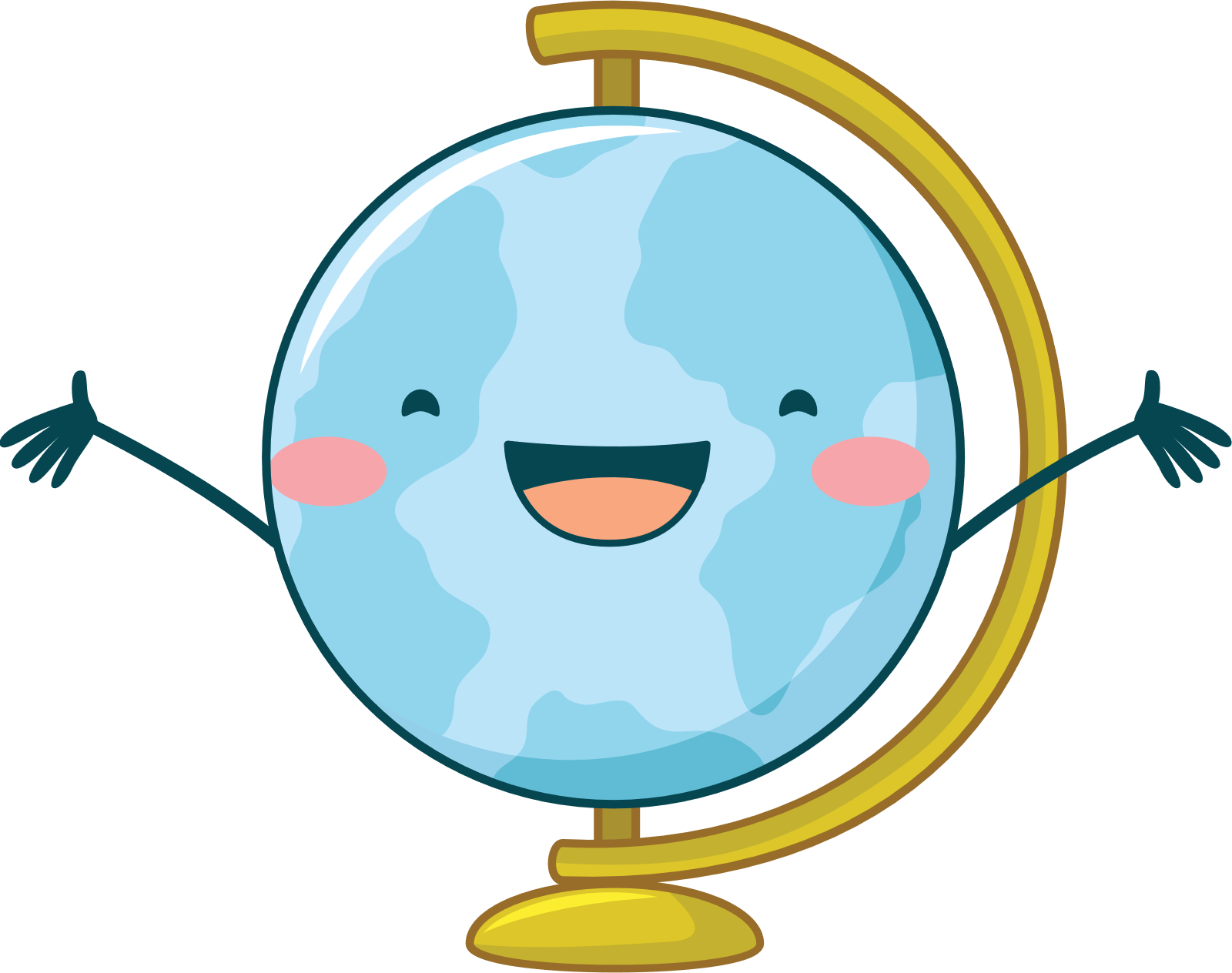 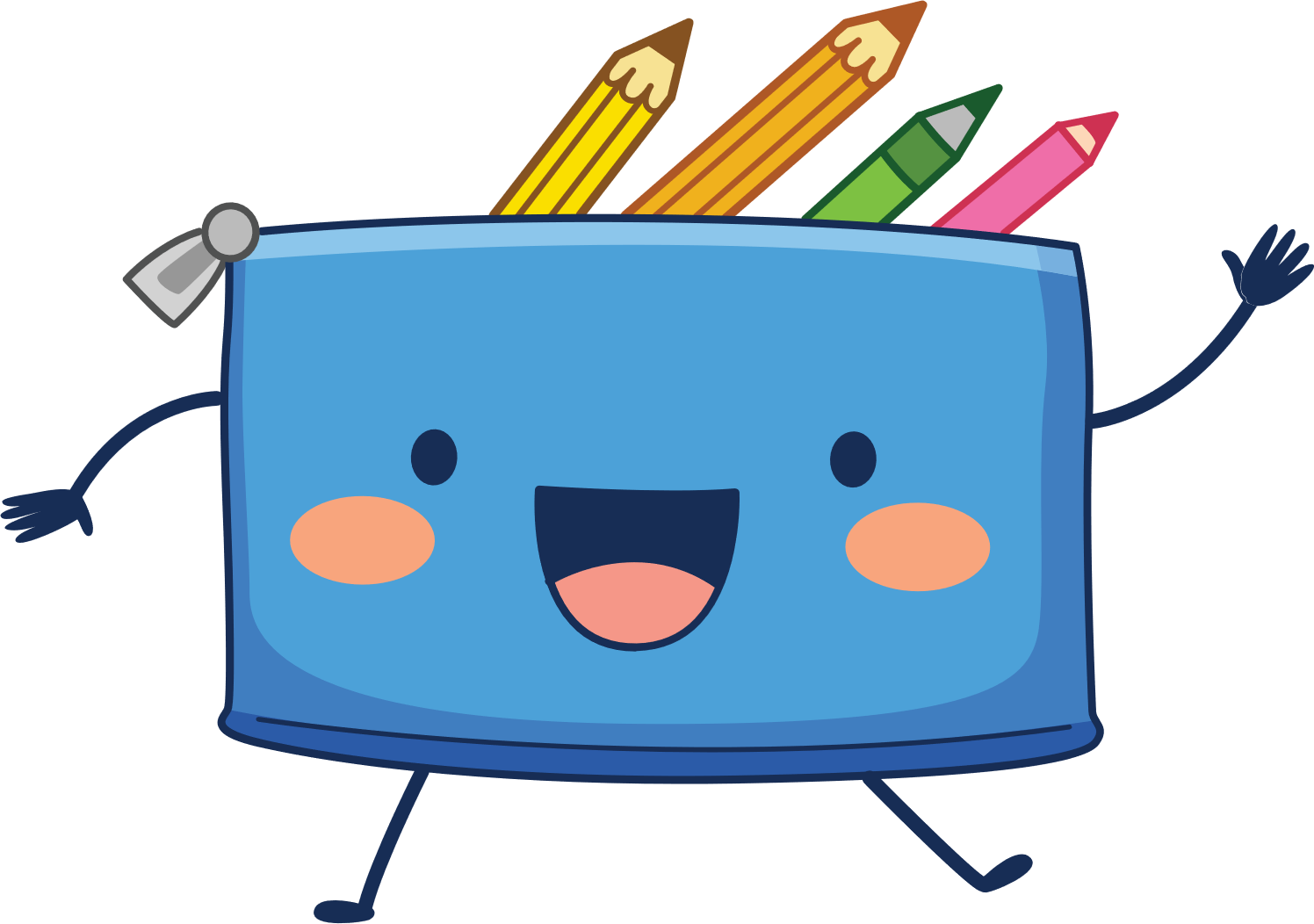 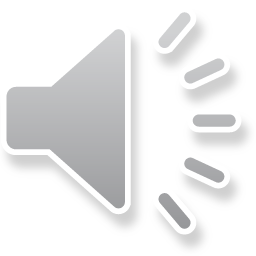 Florence Couillaud – Formatrice – Département de Lettres